INCLUSIVE INSURANCE INNOVATION LAB

PECHA KUCHA


(run in full screen for narration)
[Speaker Notes: Ladies and gentlemen! Let me take you back to the 15th century… the beginning of the Age of Exploration. This is the beginning of globalisation. Our chart here from 1502 shows the explorations of Columbus to Central America, Corte-Real to Newfoundland, Vasco De Gama to India and Cabral to Brazil.]
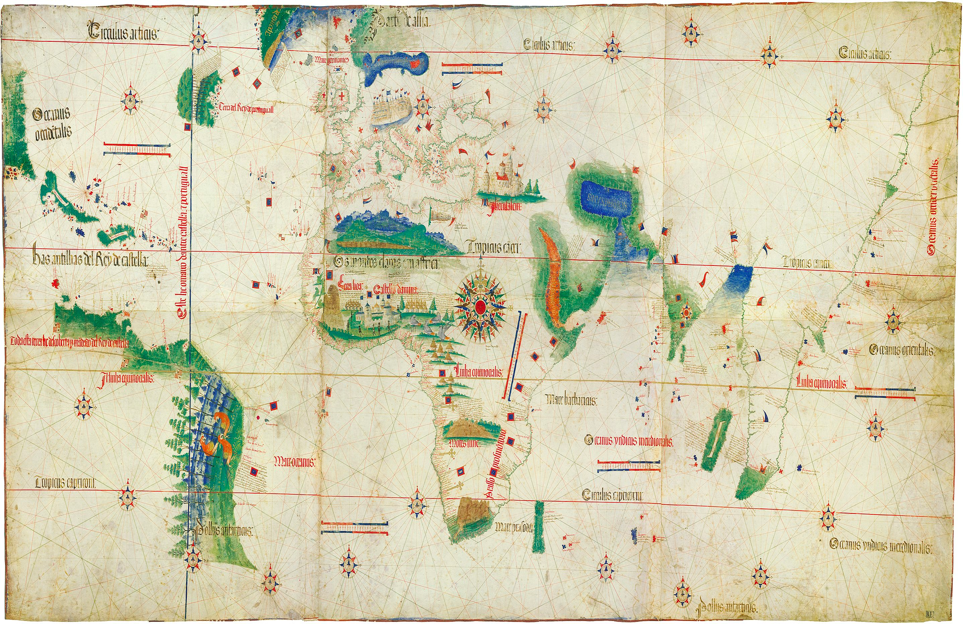 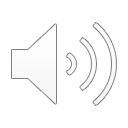 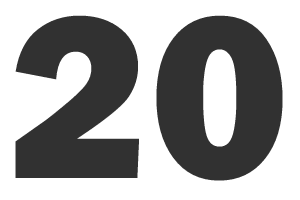 Image credit: anonymous Portuguese (1502) - Biblioteca Estense Universitaria, Modena, Italy
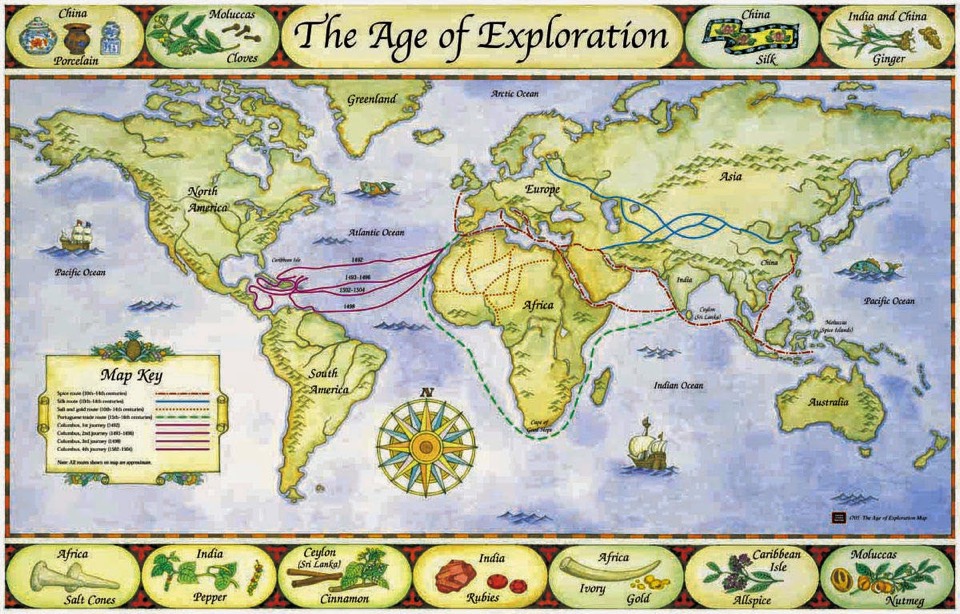 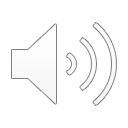 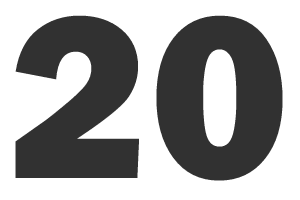 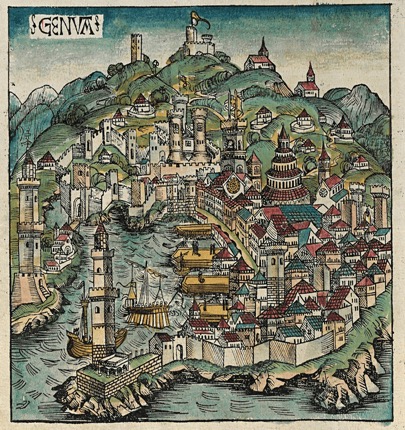 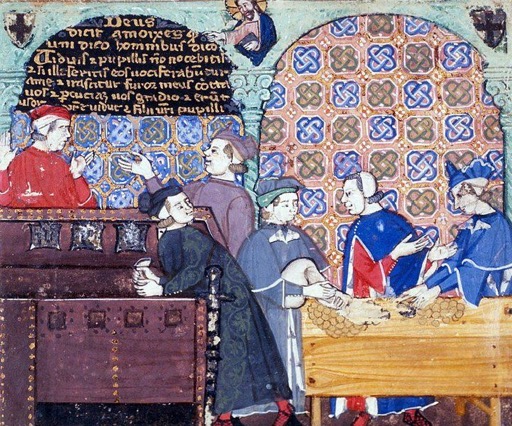 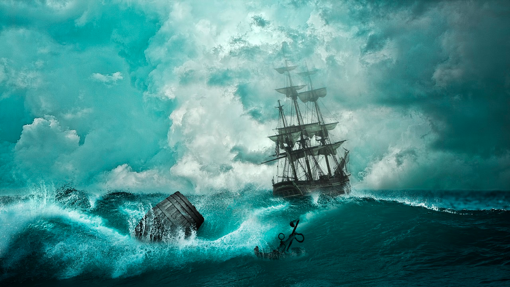 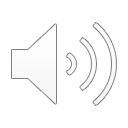 Image credits: Top left, Woodcut from the Nuremberg Chronicle, 1493, Top right, 15th Century manuscript, Bottom, Pixabay
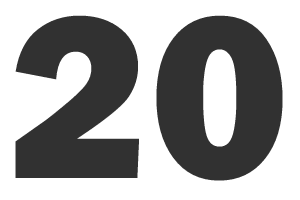 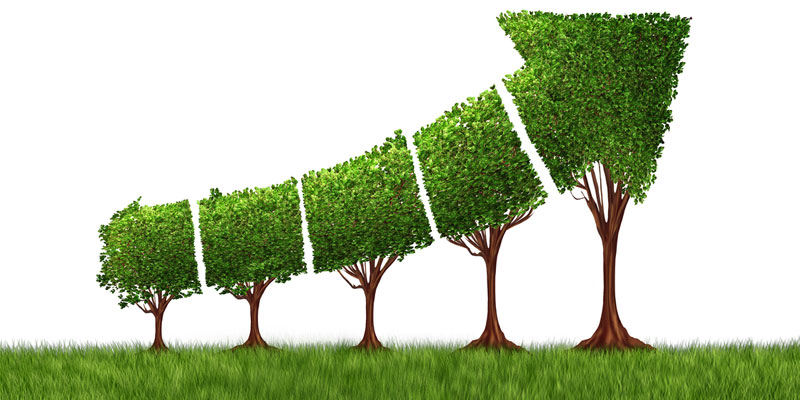 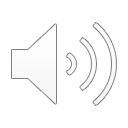 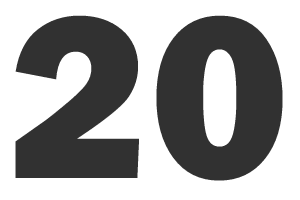 Image from Pixabay
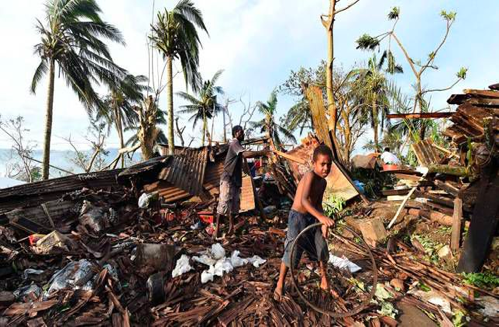 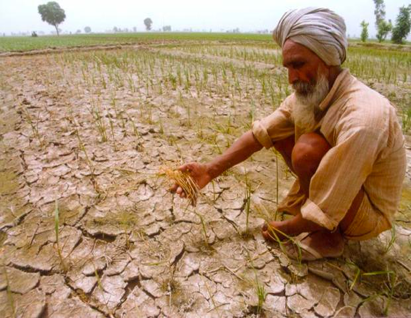 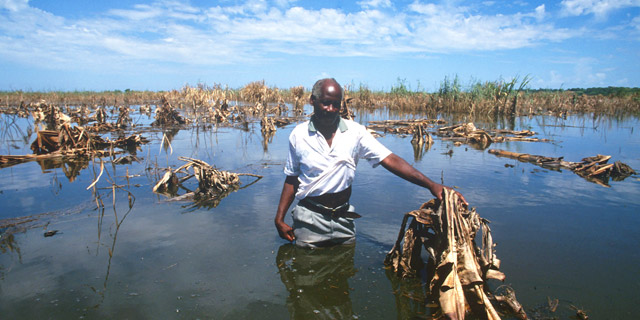 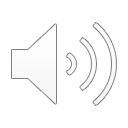 Images from Pixabay
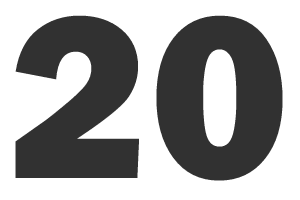 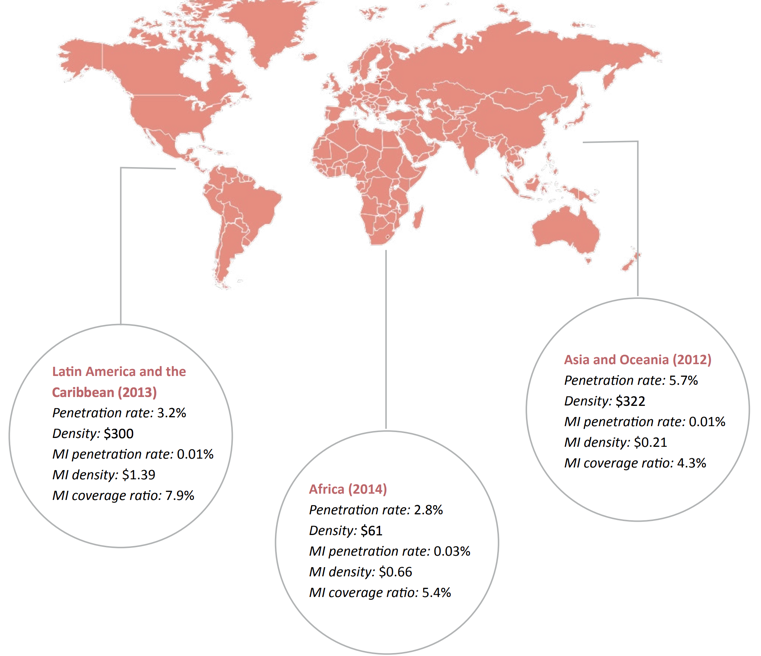 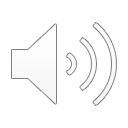 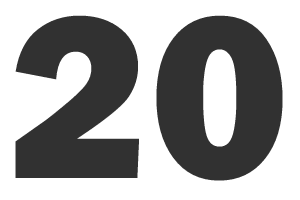 Image: A2ii
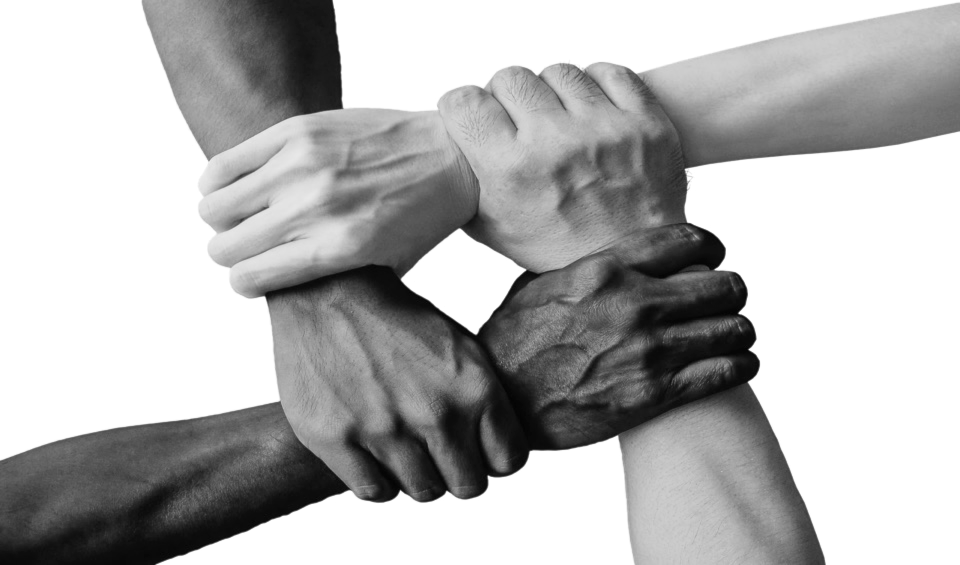 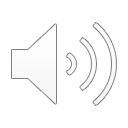 The Inclusive Insurance Innovation Lab
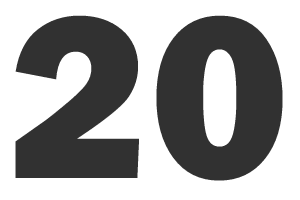 Image from Pixabay
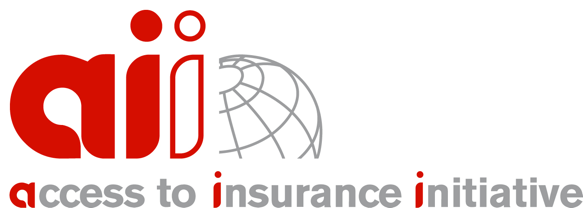 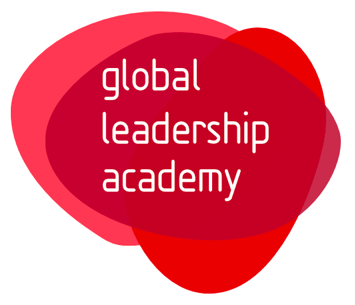 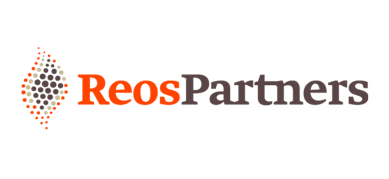 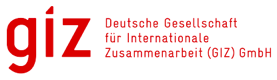 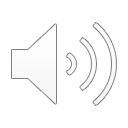 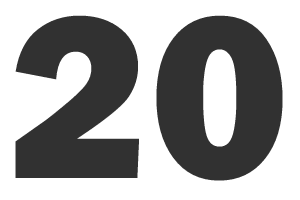 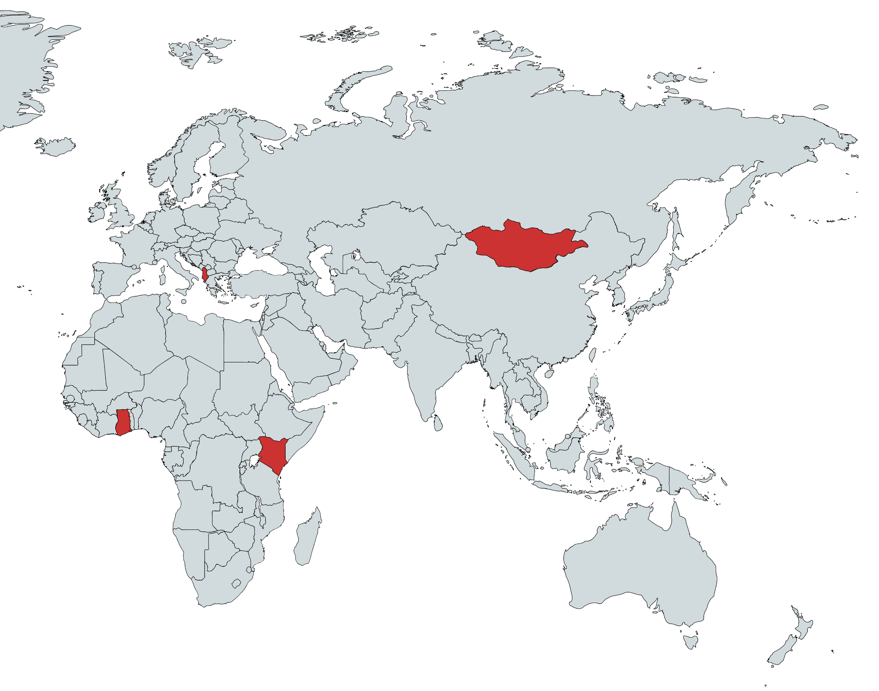 Albania
Mongolia
Ghana
Kenya
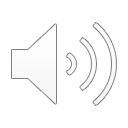 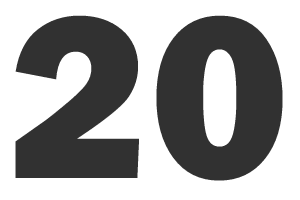 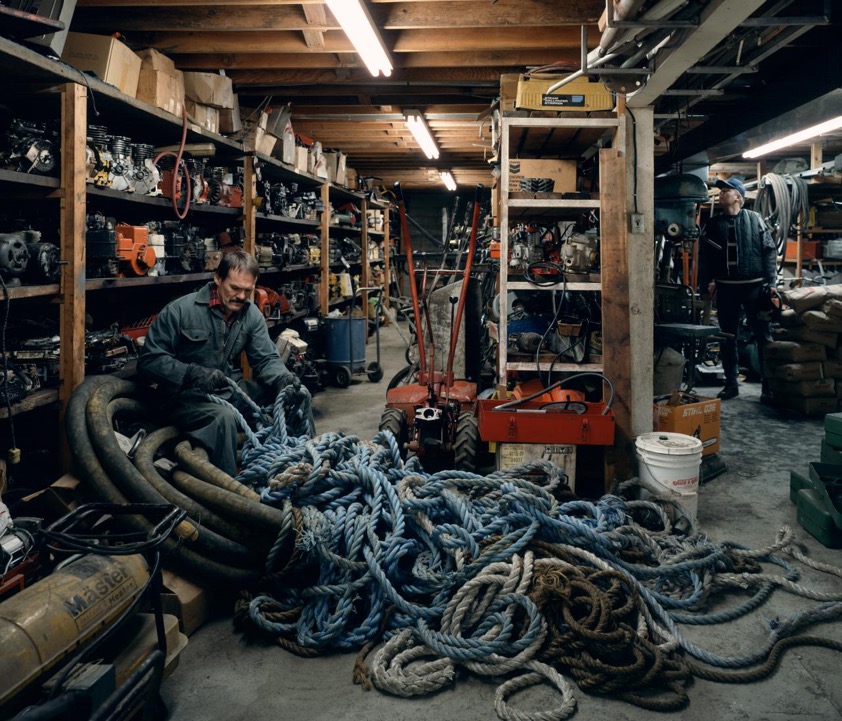 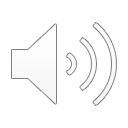 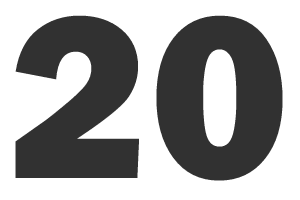 Image Credit: Jeff Wall, Untangling, 1994
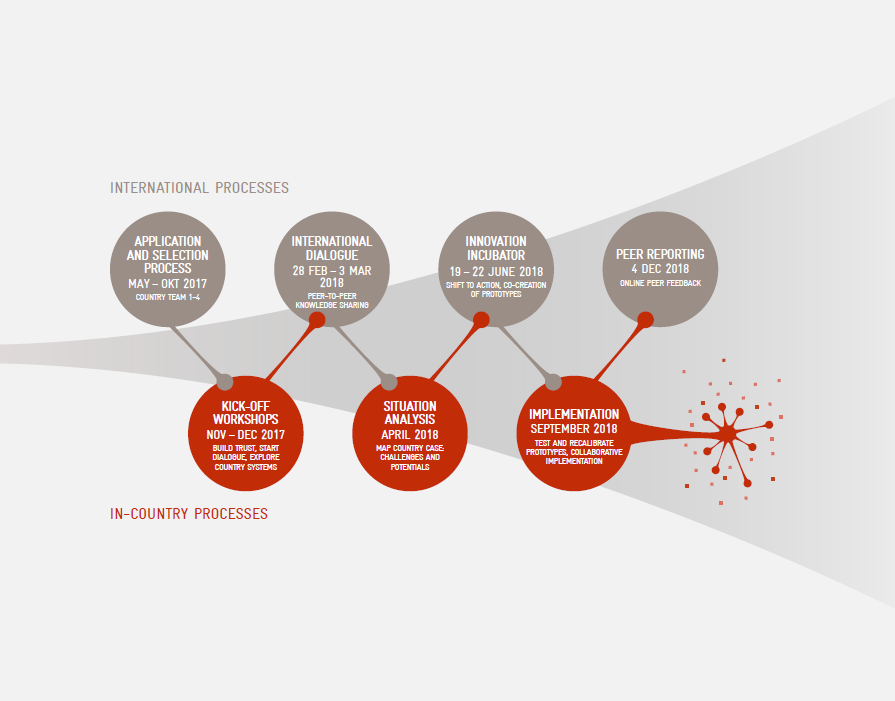 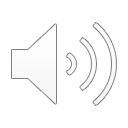 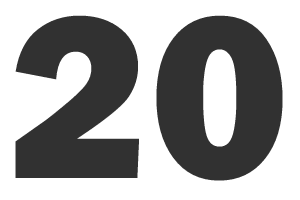 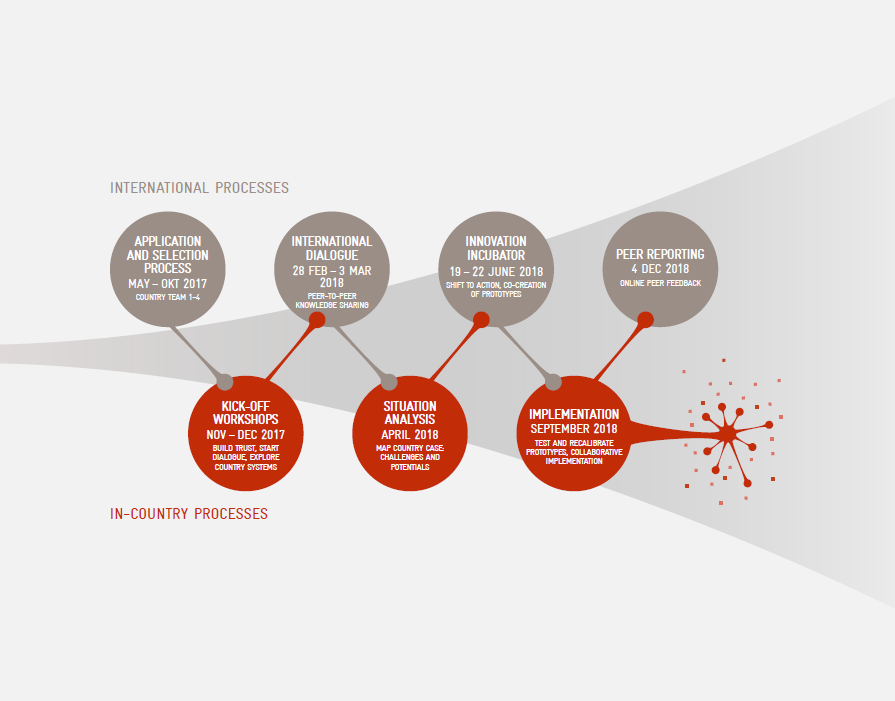 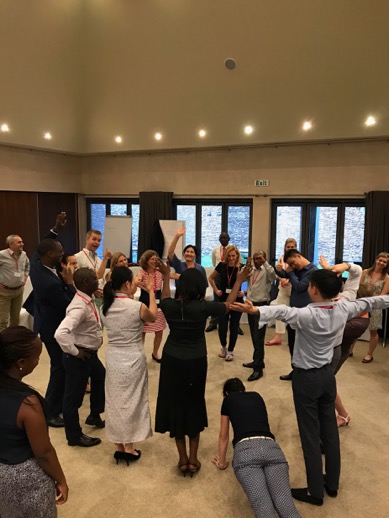 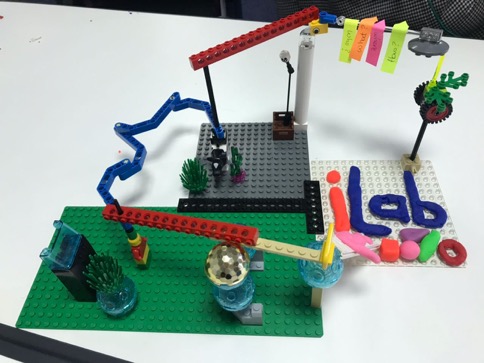 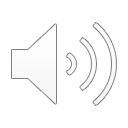 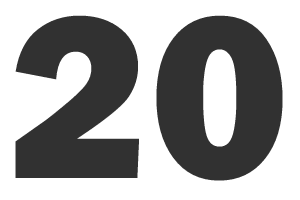 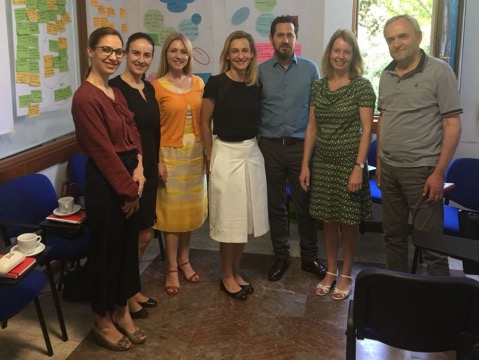 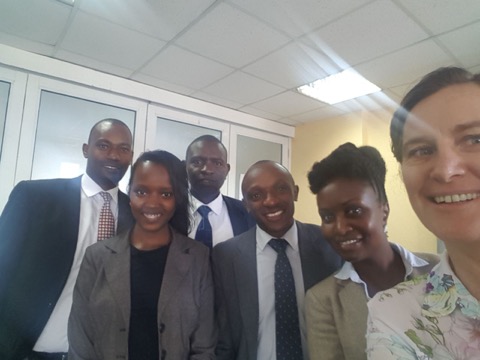 Albania Lab
Kenya Lab
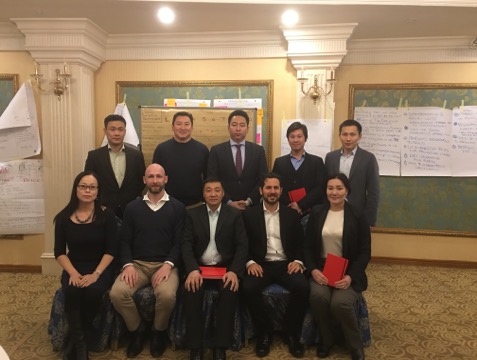 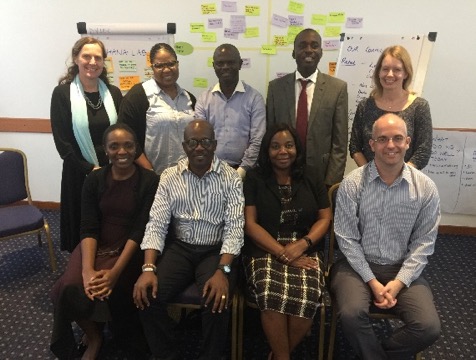 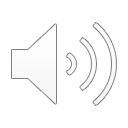 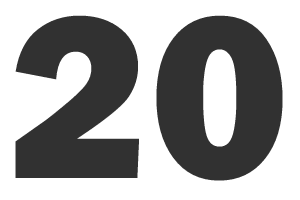 Ghana Lab
Mongolia Lab
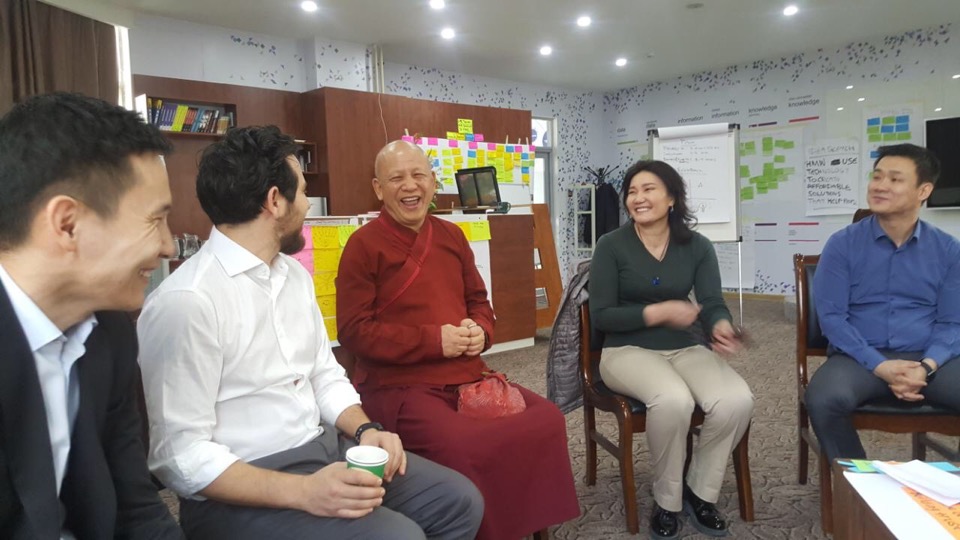 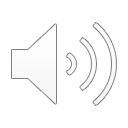 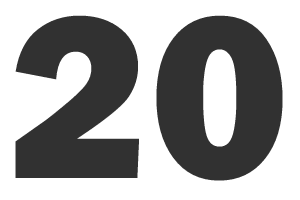 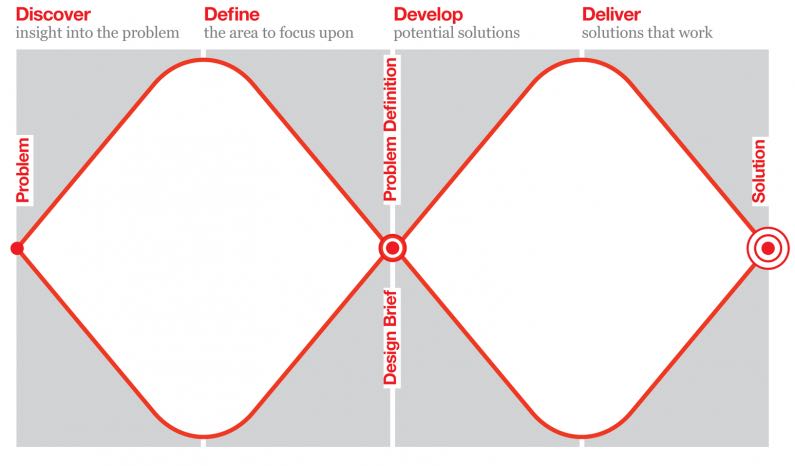 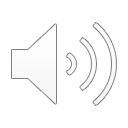 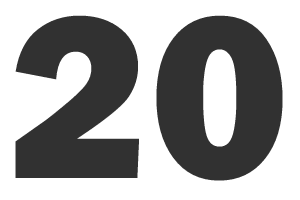 Credit: Design Council
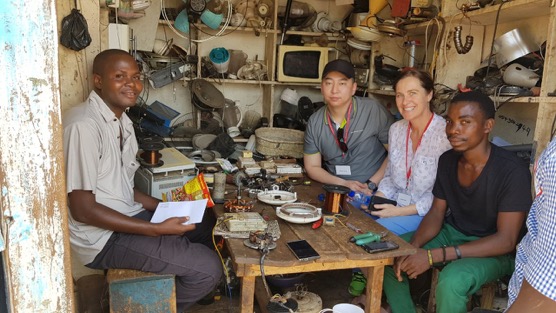 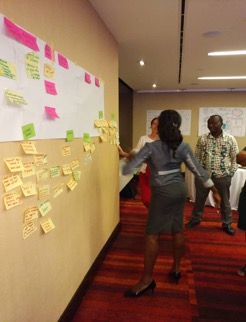 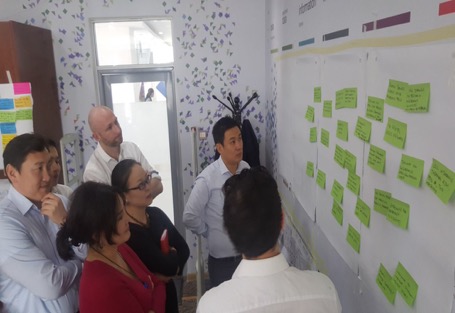 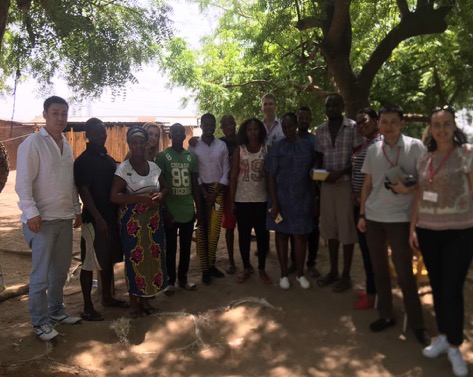 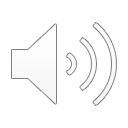 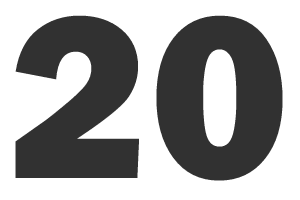 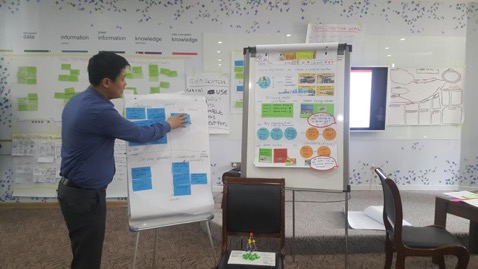 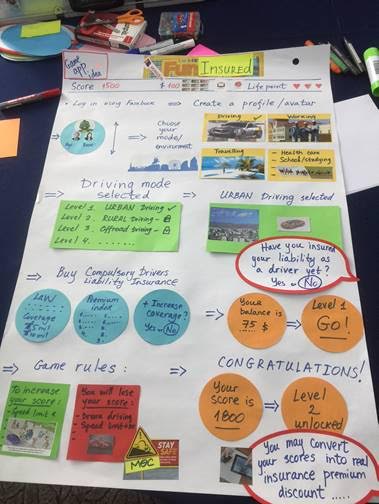 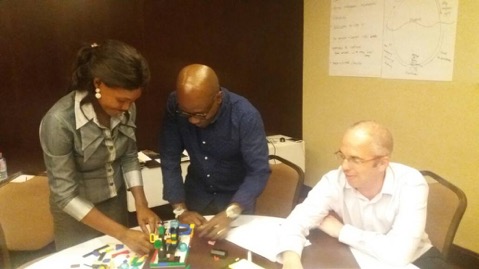 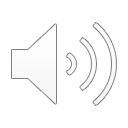 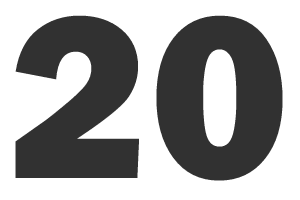 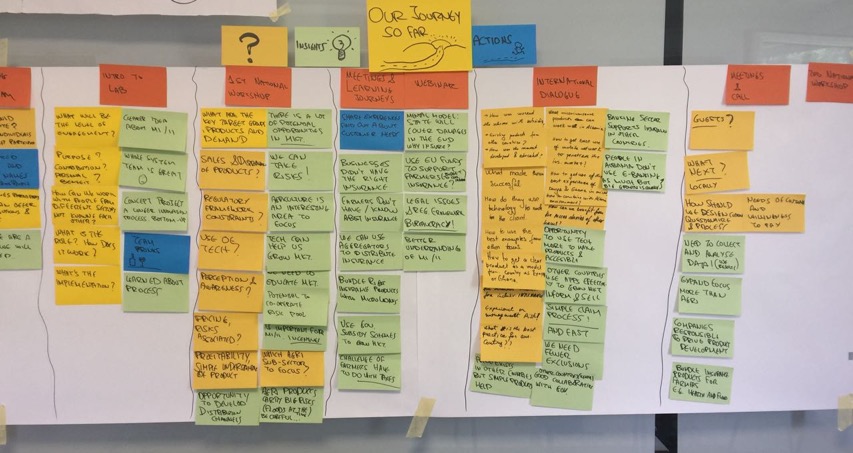 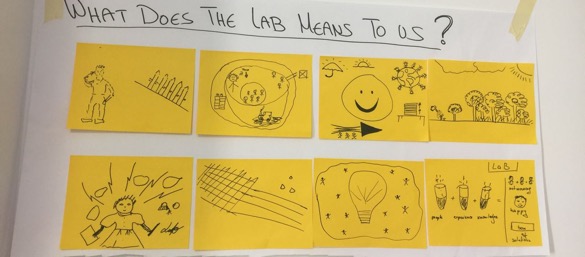 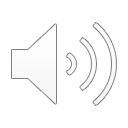 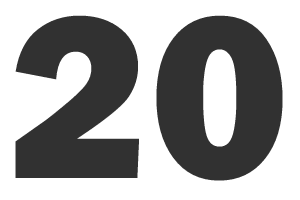 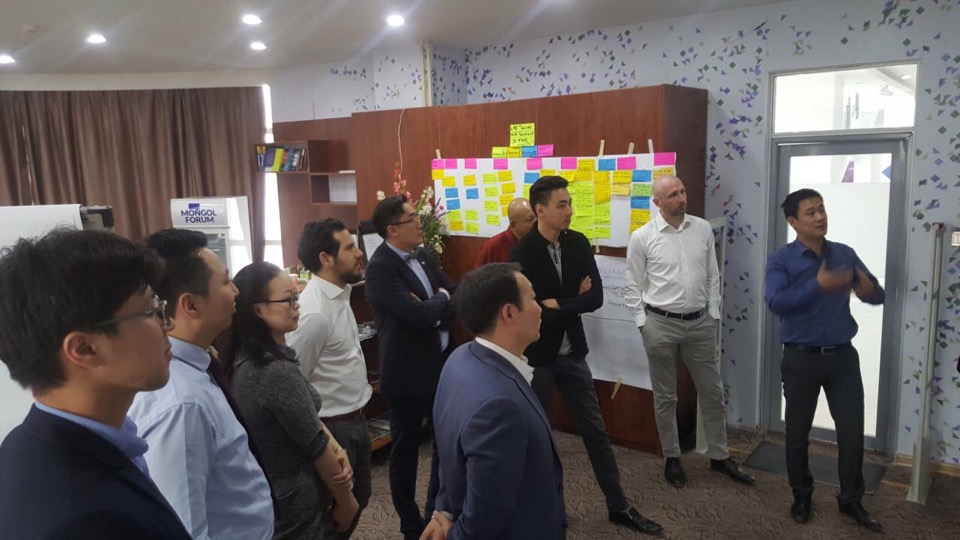 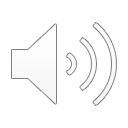 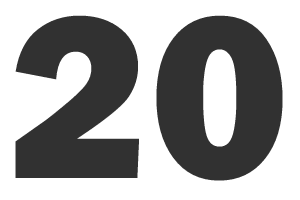 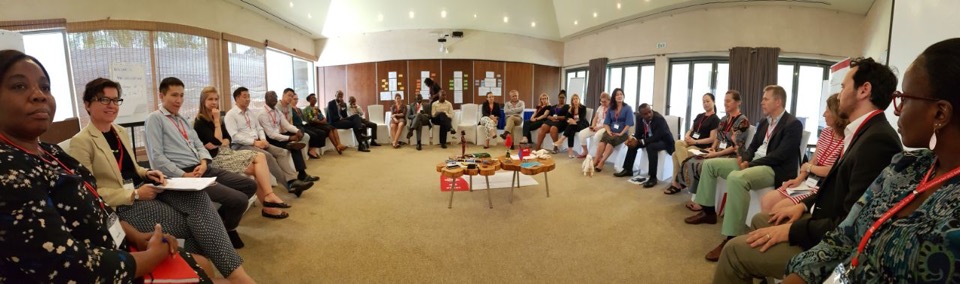 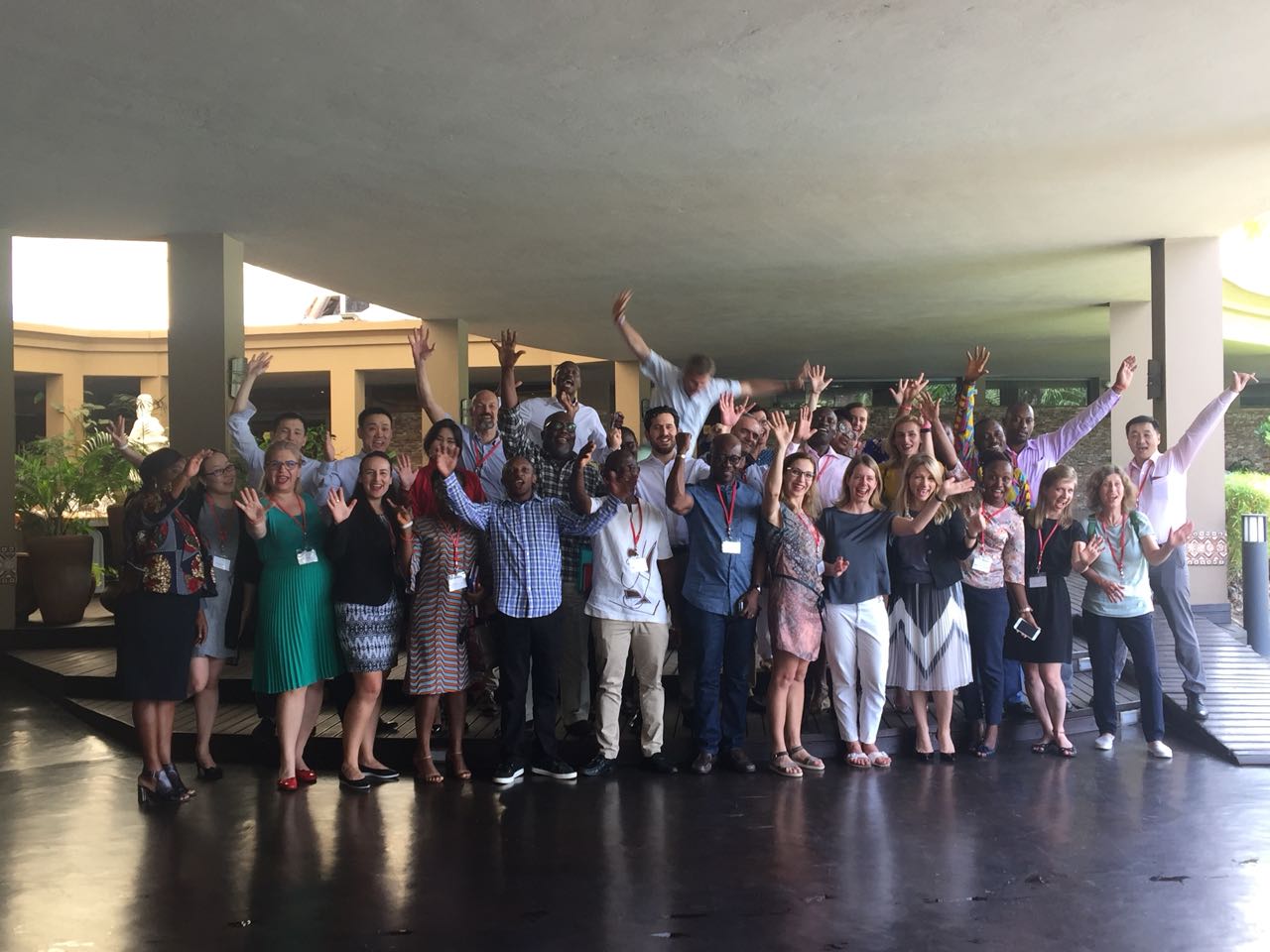 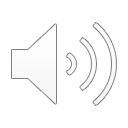 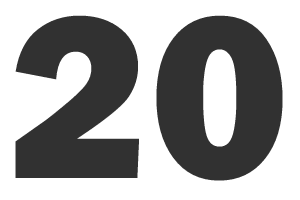